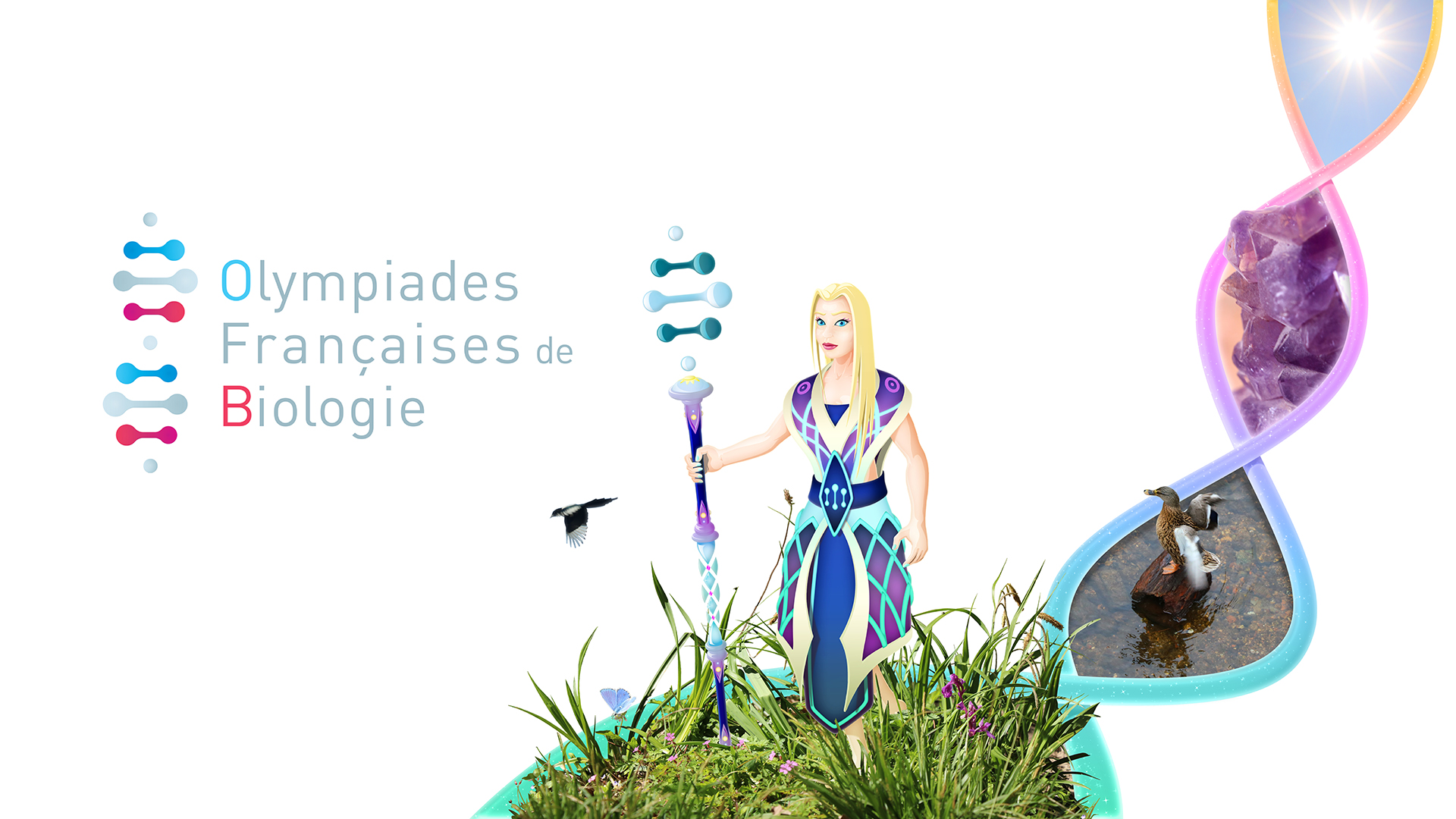 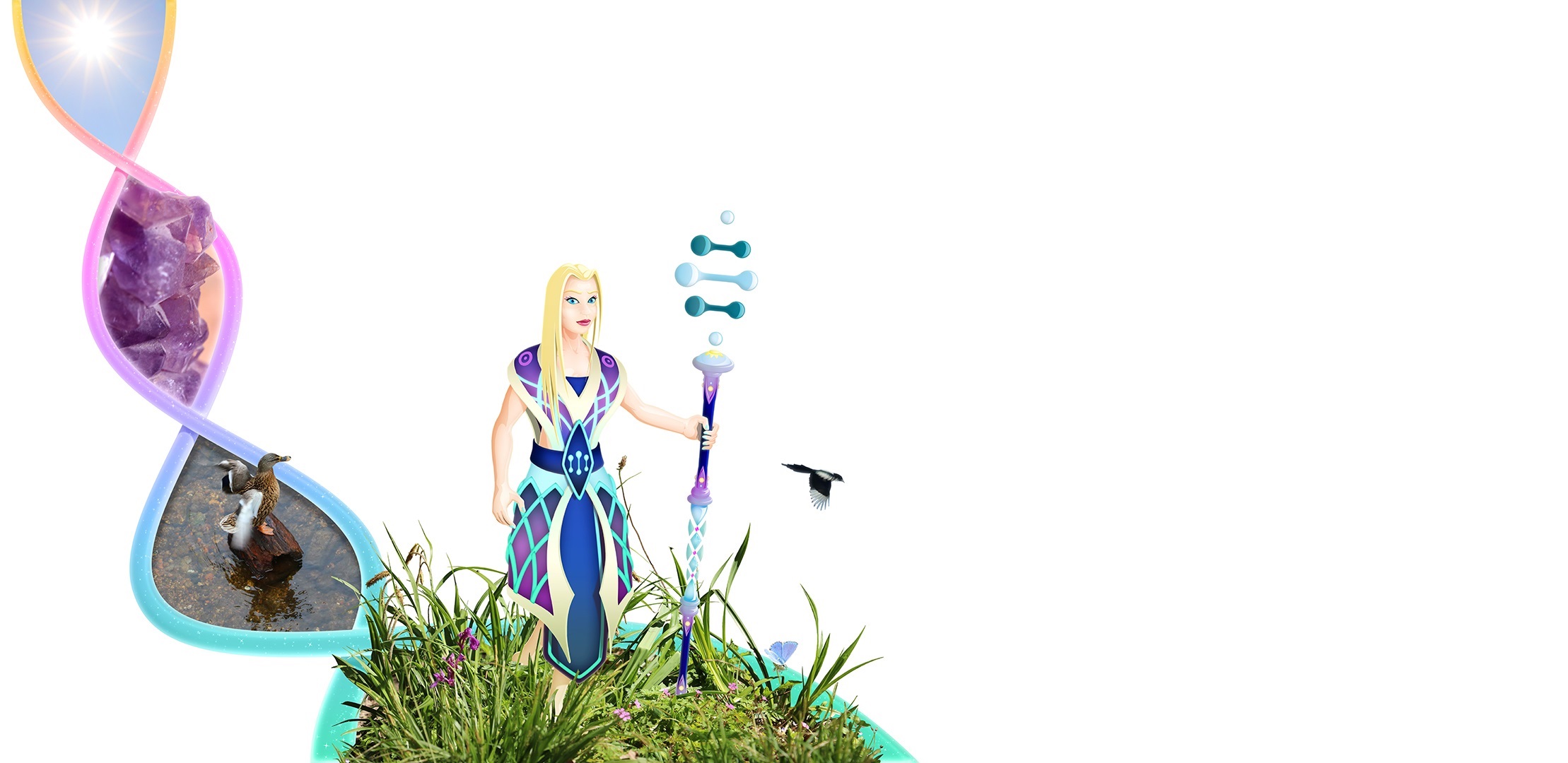 Le thème
Le thème du concours de ces 
2ème  Olympiades Françaises de Biologie
 session 2022
« La communication dans le monde vivant»
Pour Qui ?
Toutes et tous les élèves de classe Première et de Terminale
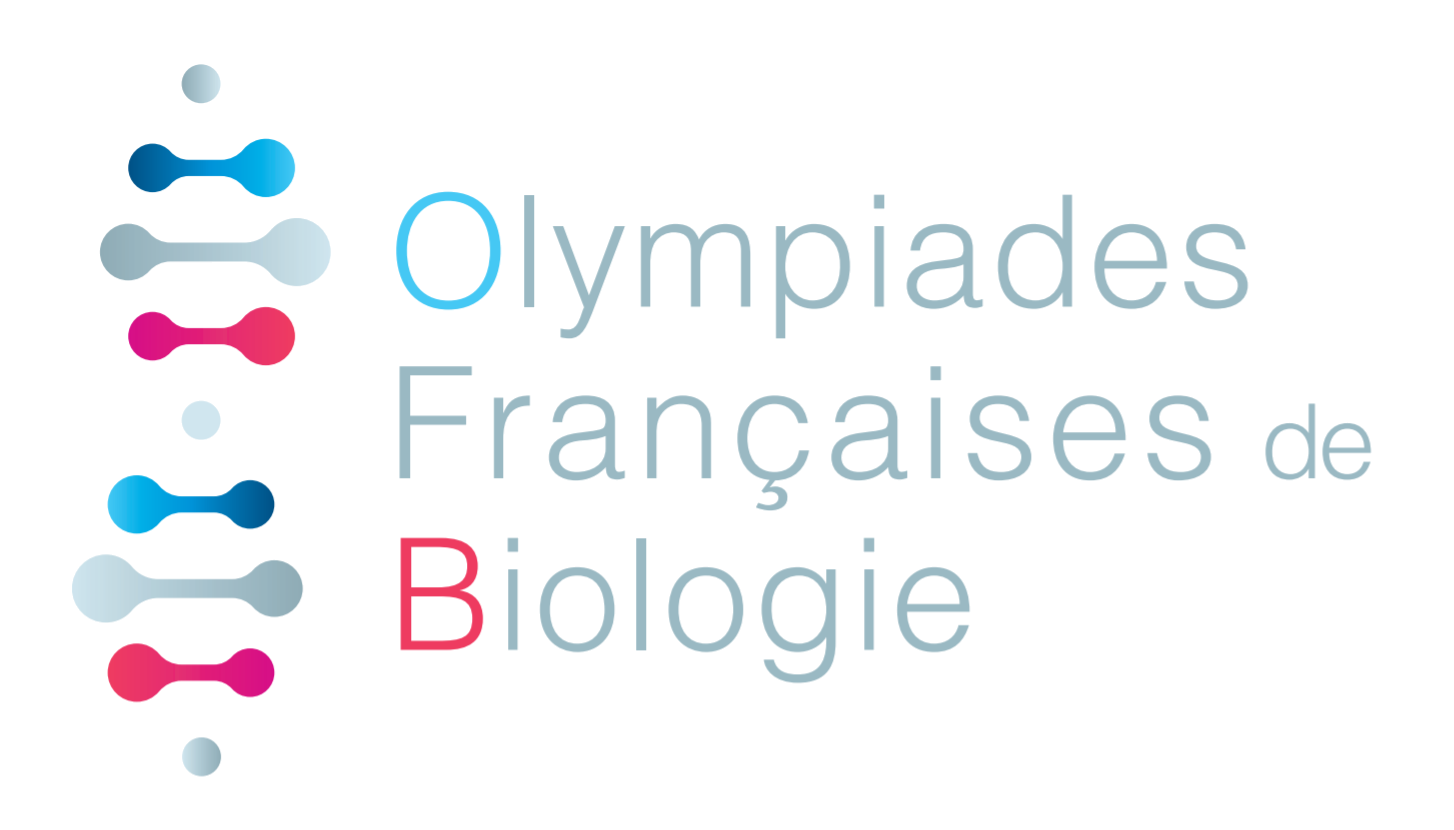 Pas d’obligation de suivre la Spécialité SVT
Concours par équipes de 2,3 ou 4
Quand ?
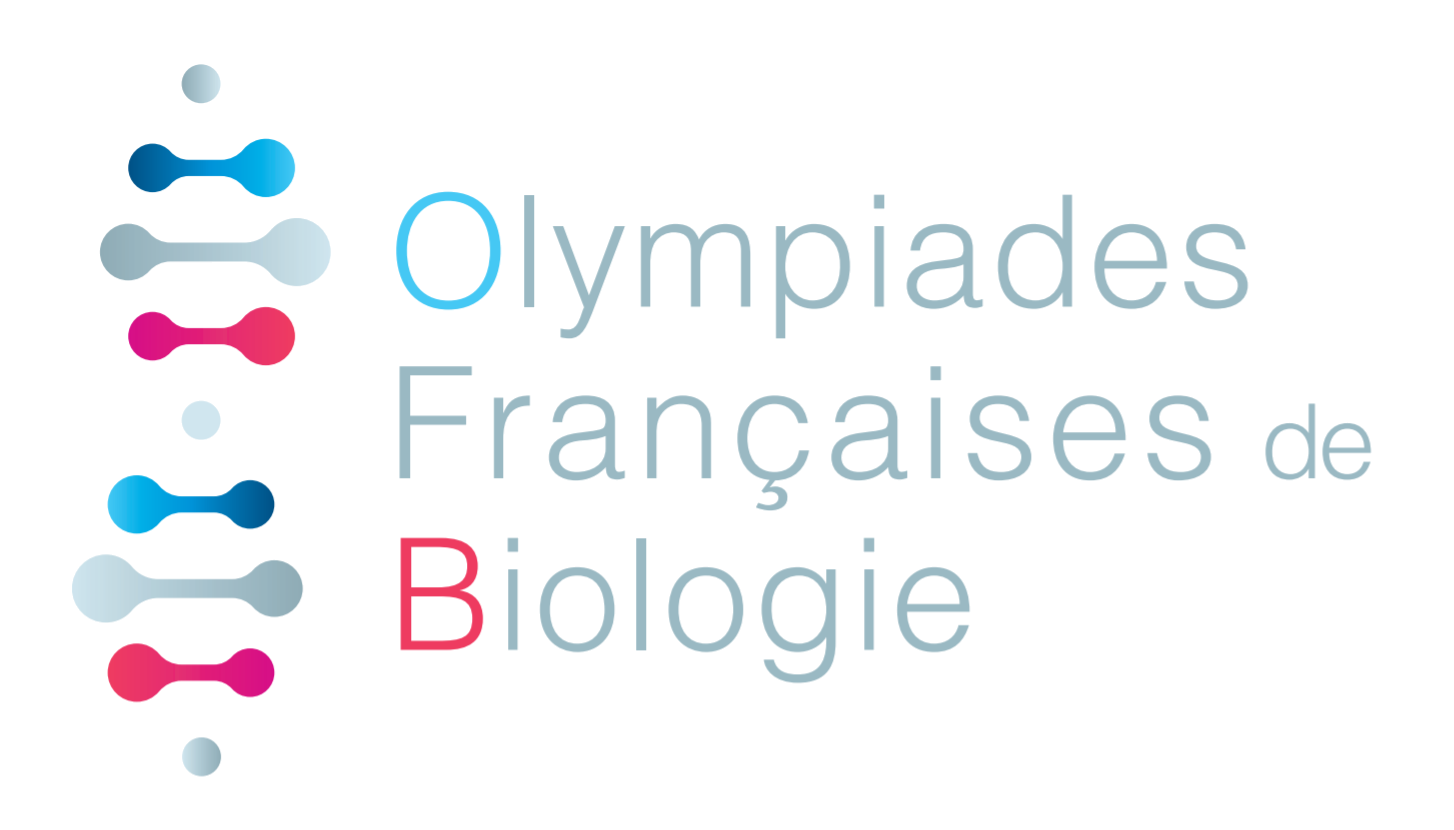 Inscriptions jusqu’au 31 novembre 2021
Quand ?
Dépôt du projet gagnant de l’établissement1 février 2022
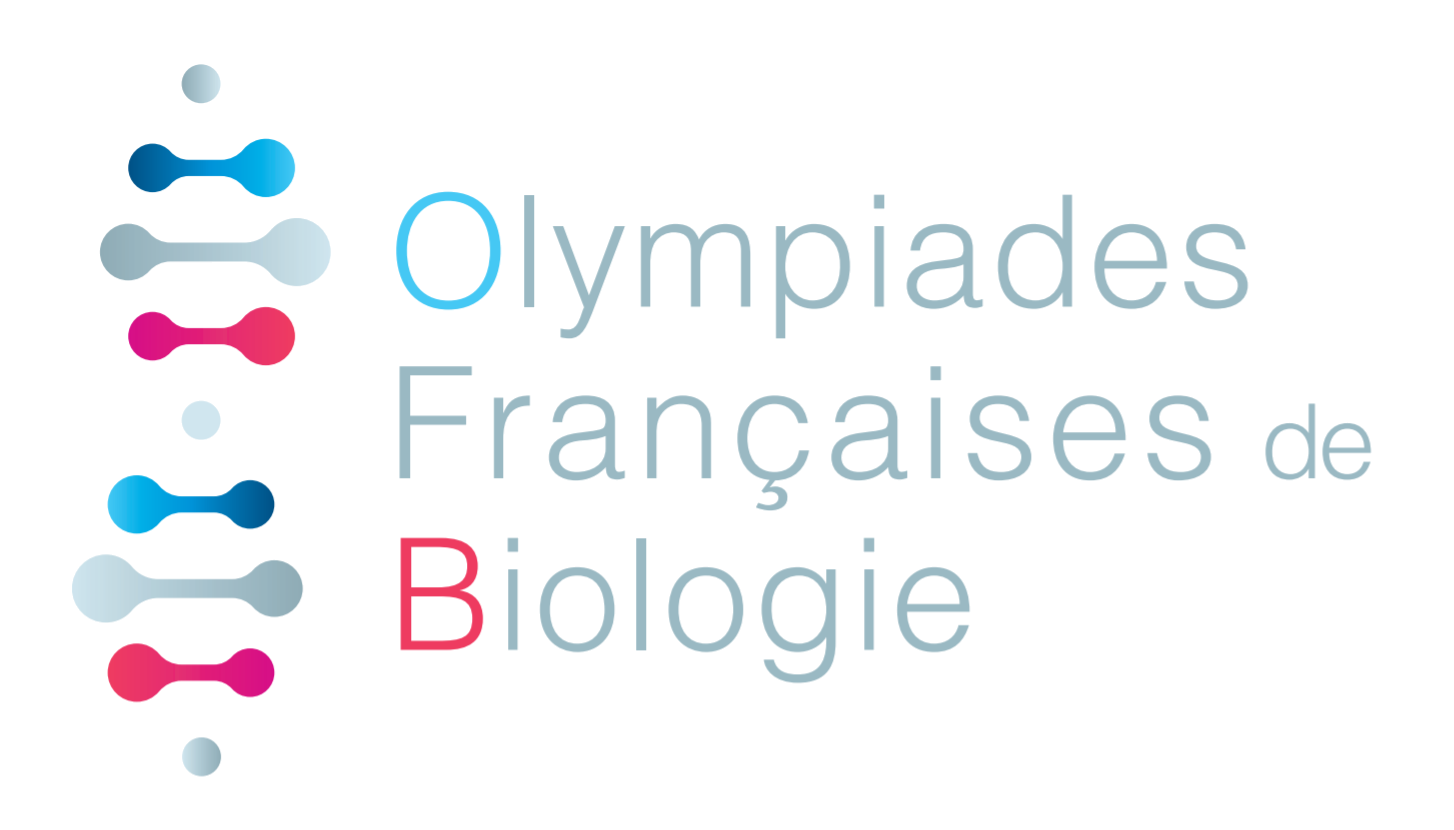 Quoi ?
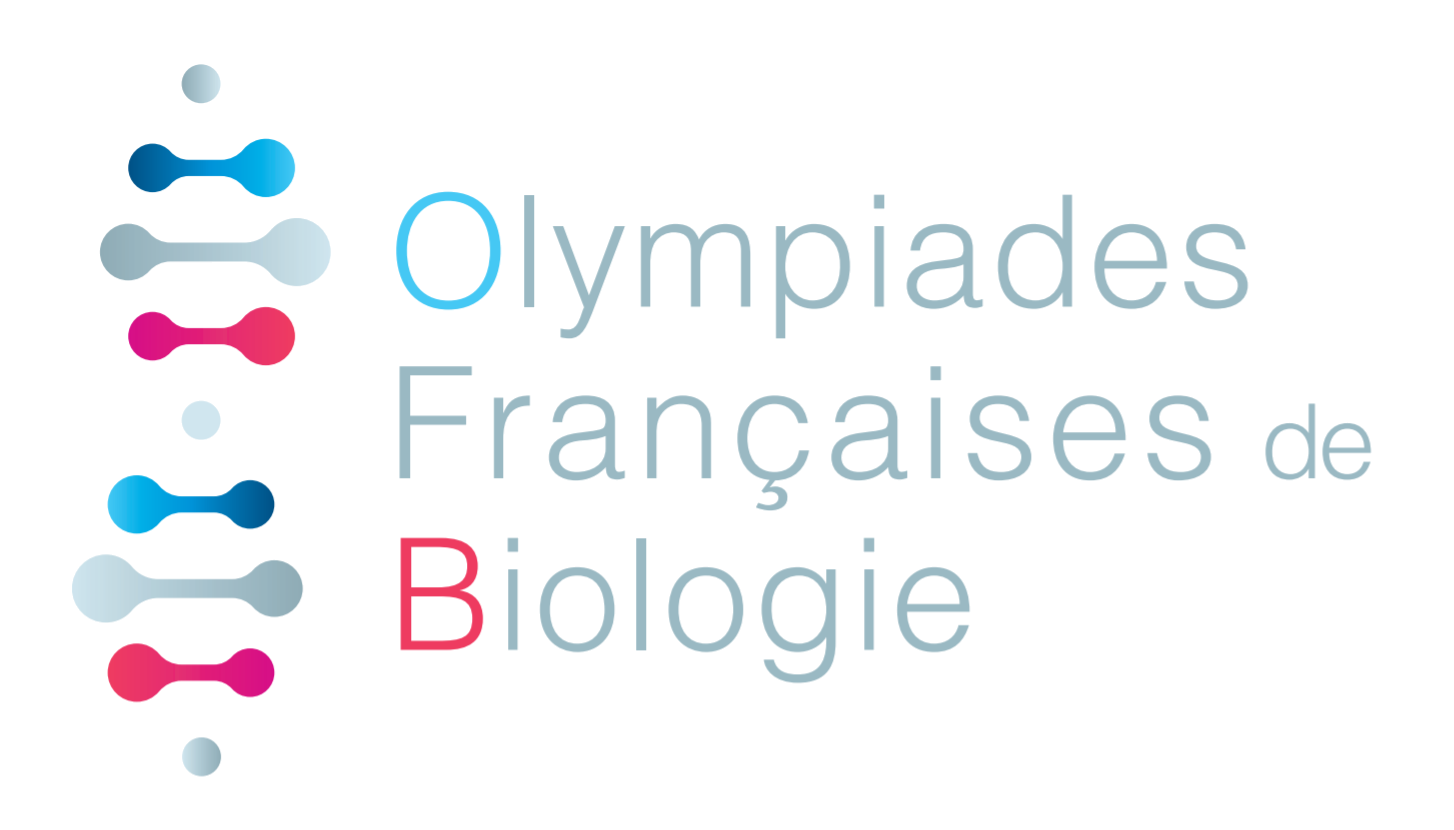 Une vidéo de 5 minutes+ un « abstract » de 20 lignes
Des Critères d’évaluation  ?
Une vidéo de 5 minutes
Un « abstract » de 20 lignes
Qualité scientifique
Maitrise de la démarche scientifique
Présentation de la problématique (contexte, questions, argumentaire)
Choix judicieux des publications et référents scientifiques
Intégration dans des enjeux contemporains (santé, développement durable, etc.)
Expérimentation cohérente
Exactitude des notions scientifiques présentées
Qualité scientifique de l’argumentation
Présentation claire des résultats
Construction du raisonnement, esprit critique
Rigueur
Qualité graphique
Maitrise de la langue française et de l’expression orale (dynamique, clarté du propos)
Respect du temps imposé (5 minutes maximum)
Originalité, créativité, effets graphiques et sonores,
Respect de la forme imposée : 
Police Calibri ;
Taille de police 11 ; 
Interligne 1 point ; 
Marges 2.5 cm ; 
Texte justifié, 20 lignes max
Choix judicieux des mots-clés
Résumé clair, synthétique et compréhensible
Exactitude des notions scientifiques présentées
Qualité scientifique de l’argumentation
Respect des conventions scientifiques
Perspective et ouvertures
Des sélections pour les qualifications nationales ?
Une vidéo sélectionnée par lycée :
 Jury du lycée
Une vidéo par Zone AEFE : 
Jury Zone
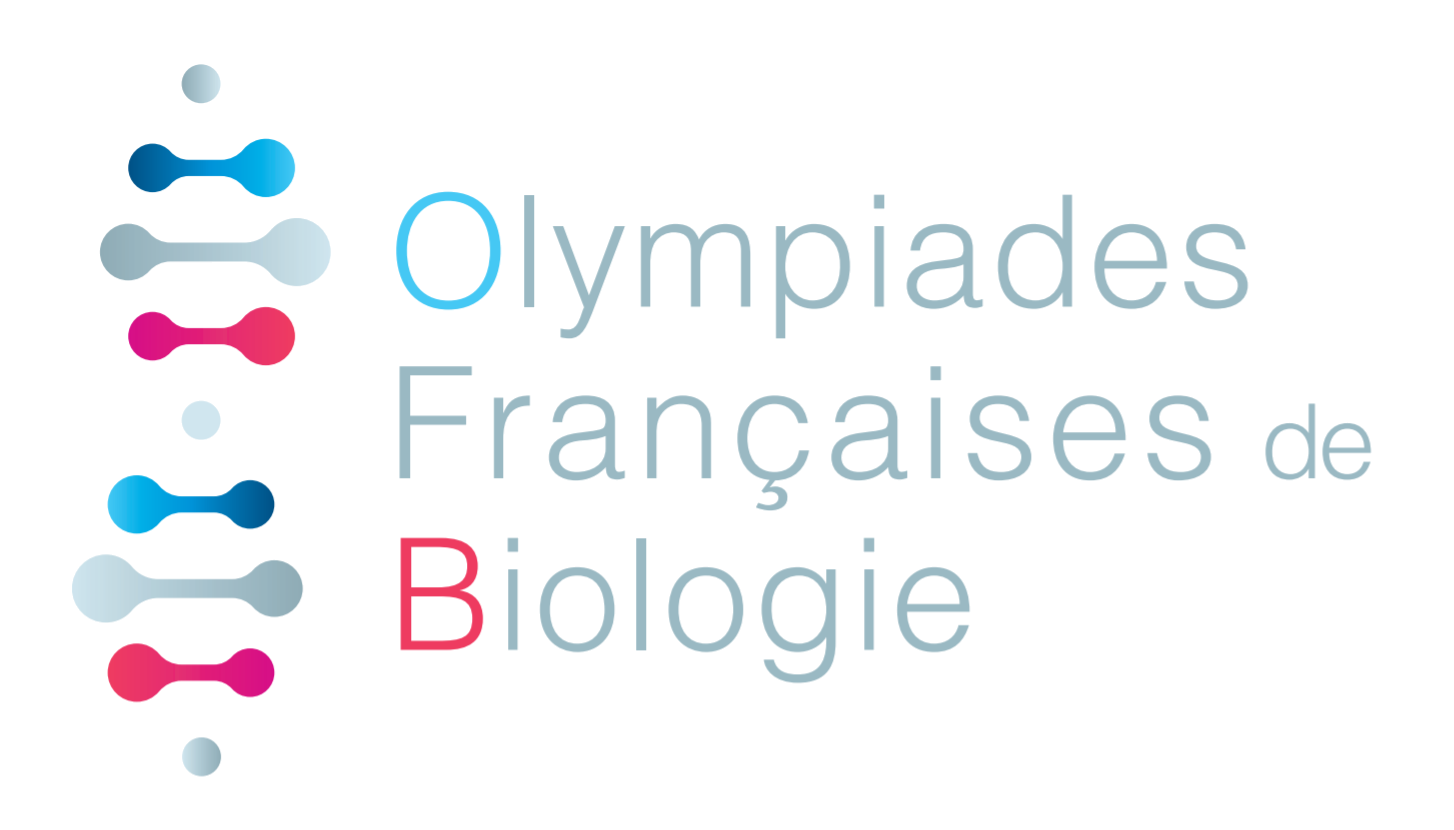 Une vidéo par Secteur AEFE : 
Jury Secteur
Une vidéo finaliste AEFE :
Jury AEFE monde